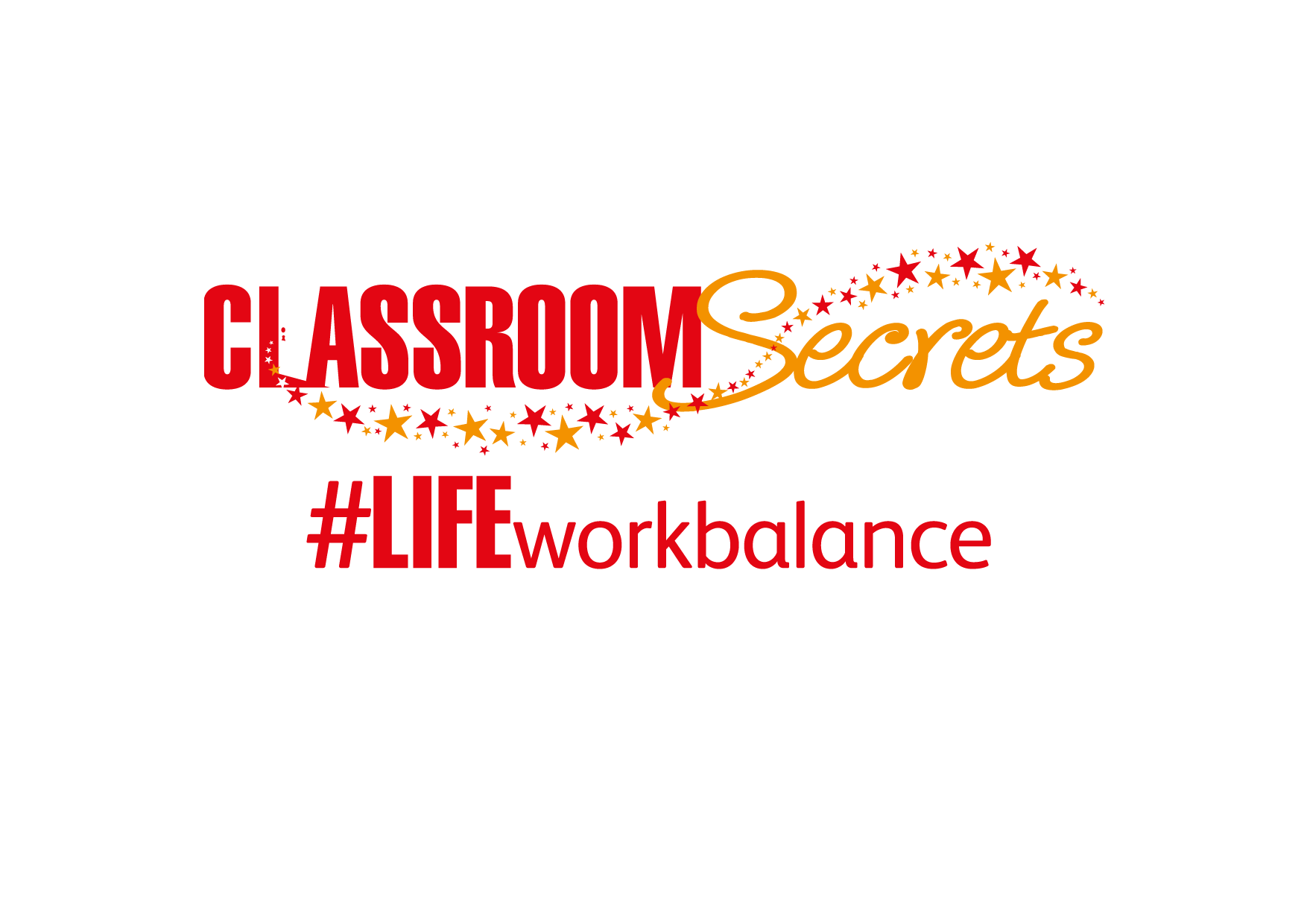 LIFE/work balance











We have started a #LIFEworkbalance campaign and we need your help to complete our LIFE/work balance survey.

We hope to publish the results soon, so please give 15 minutes of your time to help us get a true picture of school life.


Want to be a part of this campaign? Take the survey on our website and share it with your colleagues!
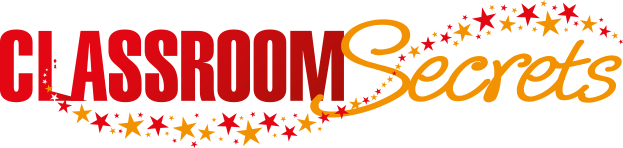 © Classroom Secrets Limited 2019
Year 4 – Summer Block 2 – Paragraphs – 
Using Pronouns and Conjunctions in Paragraphs – Fiction

About This Resource:

This PowerPoint has been designed to support your teaching of this small step. It includes a starter activity and an example of each question from the Varied Fluency and Application and Reasoning resources also provided in this pack. You can choose to work through all examples provided or a selection of them depending on the needs of your class.


National Curriculum Objectives:

Use of paragraphs to organise ideas around a theme
Draft and write by organising paragraphs around a theme
Draft and write in non-narrative material, using simple organisational devices [for example, headings and sub-headings]


More resources from our Grammar, Punctuation and Spelling scheme of work.


Did you like this resource? Don’t forget to review it on our website.
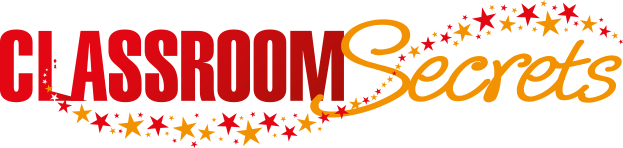 © Classroom Secrets Limited 2019
Year 4 – Summer Block 2 – Paragraphs – 
Using Pronouns and Conjunctions in Paragraphs – Fiction 

Notes and Guidance:

This step focuses on using pronouns and conjunctions within paragraphs.
Pronouns are used in paragraphs to avoid repetition. For example: When writing about a person named Millie, ‘Millie’ can be replaced by ‘she’ to avoid overusing the name.
Common pronouns are I, he, she, they, them etc.
Conjunctions such as and, so, if and because are used to link ideas across a sentence. For example: Parents are asked to sign up for Parents’ Evening in advance because some times will be very popular.

Focused Questions

Replace the proper noun with a pronoun to avoid repetition.
Which pronoun can replace this proper noun?
Use a conjunction to link sentences together which contain a similar theme.
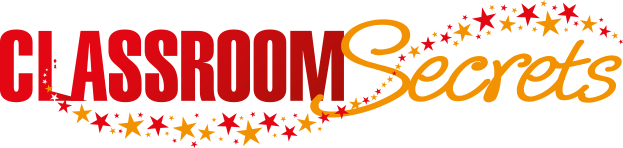 © Classroom Secrets Limited 2019
Year 4 – Summer Block 2 – Paragraphs


Step 3: Using Pronouns 
and Conjunctions in Paragraphs – Fiction
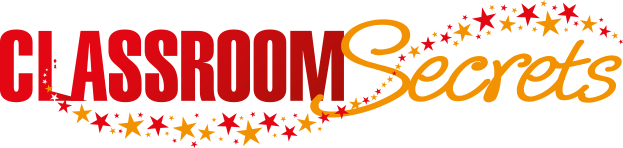 © Classroom Secrets Limited 2019
Introduction

Underline the fronted adverbials in the paragraph below.


As quick as a flash, the team got themselves into position. They had been training for this moment all year so they were more than ready. All around them, they could hear the brewing excitement of the crowd. Stepping onto the pitch, the referee got ready to start the match.
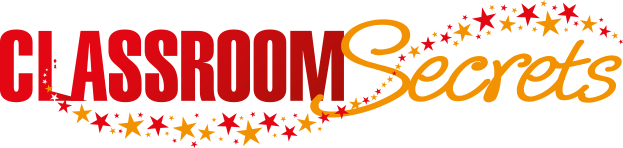 © Classroom Secrets Limited 2019
Introduction

Underline the fronted adverbials in the paragraph below.


As quick as a flash, the team got themselves into position. They had been training for this moment all year so they were more than ready. All around them, they could hear the brewing excitement of the crowd. Stepping onto the pitch, the referee got ready to start the match.
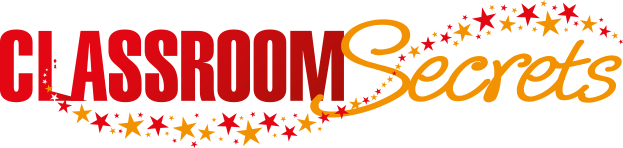 © Classroom Secrets Limited 2019
Varied Fluency 1














Circle the pronouns below.
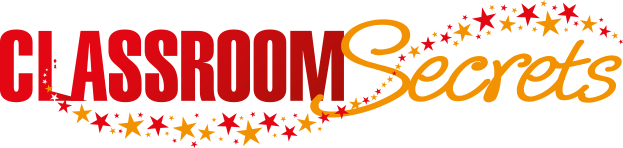 © Classroom Secrets Limited 2019
Varied Fluency 1














Circle the pronouns below.
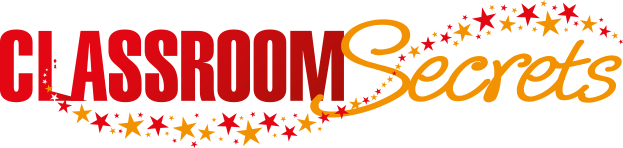 © Classroom Secrets Limited 2019
Varied Fluency 2














Underline all the conjunctions used to join clauses in the text.
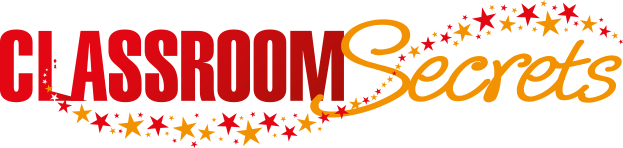 © Classroom Secrets Limited 2019
Varied Fluency 2














Underline all the conjunctions used to join clauses in the text.
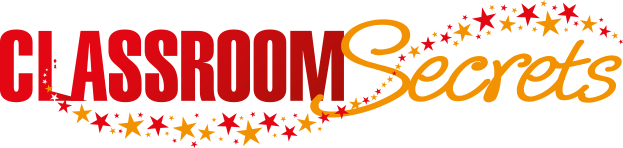 © Classroom Secrets Limited 2019
Varied Fluency 3














Which pronoun in the word bank could be used to replace the proper nouns in the second sentence of paragraph 2?
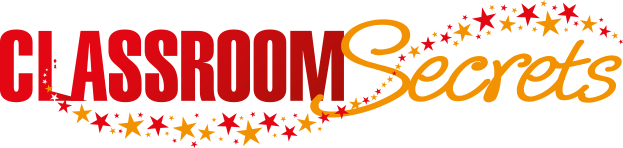 © Classroom Secrets Limited 2019
Varied Fluency 3














Which pronoun in the word bank could be used to replace the proper nouns in the second sentence of paragraph 2?
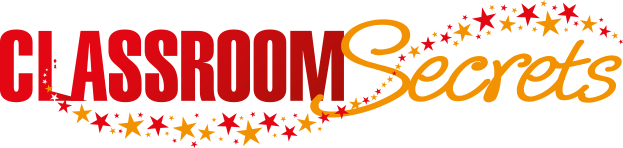 © Classroom Secrets Limited 2019
Varied Fluency 4














Use the conjunction ‘because’ to link together two sentences in paragraph 1.
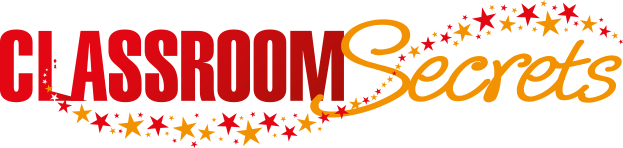 © Classroom Secrets Limited 2019
Varied Fluency 4














Use the conjunction ‘because’ to link together two sentences in paragraph 1.
Josh had been looking forward to this more than anything else because he would get to see sharks up close for the first time in his life.
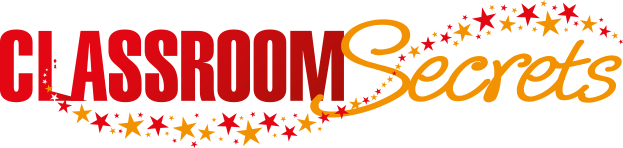 © Classroom Secrets Limited 2019
Application 1













Add a sentence to paragraph 1 and include the conjunction below.
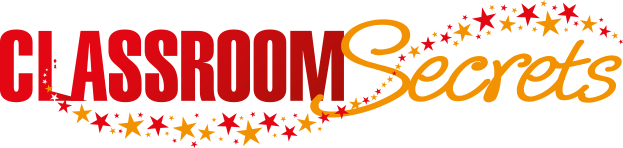 © Classroom Secrets Limited 2019
Application 1













Add a sentence to paragraph 1 and include the conjunction below.



Various possible answers, for example: She couldn’t wait to see her family so that she could tell them all about the view.
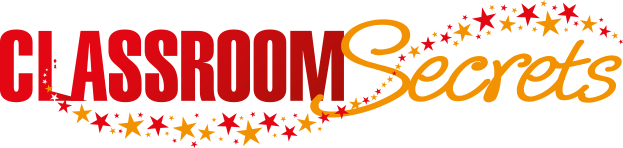 © Classroom Secrets Limited 2019
Application 2













Write the first sentence of paragraph 5 to continue the story. You must include at least two different pronouns from the options below.
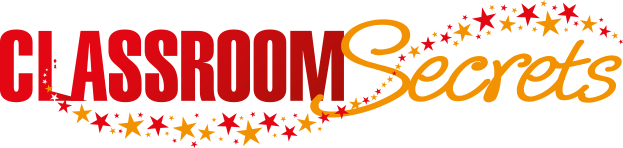 © Classroom Secrets Limited 2019
Application 2













Write the first sentence of paragraph 5 to continue the story. You must include at least two different pronouns from the options below.


Various possible answers, for example: She took a deep breath and tried to think back to her training.
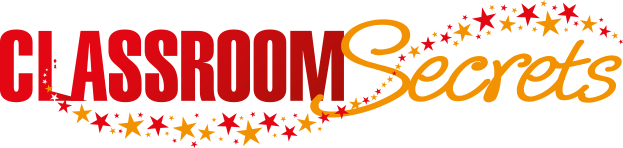 © Classroom Secrets Limited 2019
Reasoning 1













Alia has written another sentence for paragraph two.


Has she used pronouns correctly? Explain your answer.
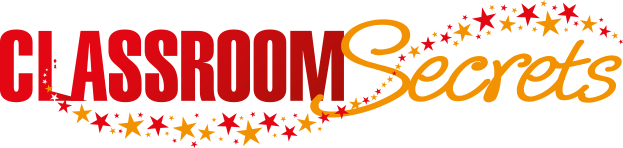 © Classroom Secrets Limited 2019
Reasoning 1













Alia has written another sentence for paragraph two.


Has she used pronouns correctly? Explain your answer.
She has not used pronouns correctly because…
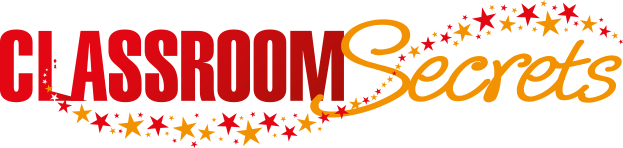 © Classroom Secrets Limited 2019
Reasoning 1













Alia has written another sentence for paragraph two.


Has she used pronouns correctly? Explain your answer.
She has not used pronouns correctly because the pronoun ‘he’ is for a male character. It should say ‘she did feel lonely sometimes’.
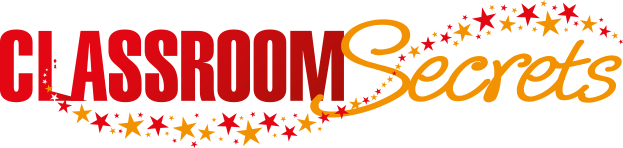 © Classroom Secrets Limited 2019